MOUTH PREPARATION FOR REMOVABLE PARTIAL DENTURE
Lec.3
Assis.Prof.Dr.Radhwan Himmadi Hasan
B.D.S , M.Sc. , Ph.D. 
Prosthodontist
2018
11 آذار، 18
Assis.Prof.Radhwan Himmadi Hasan
1
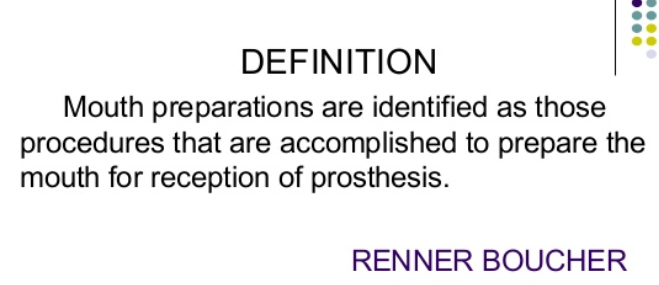 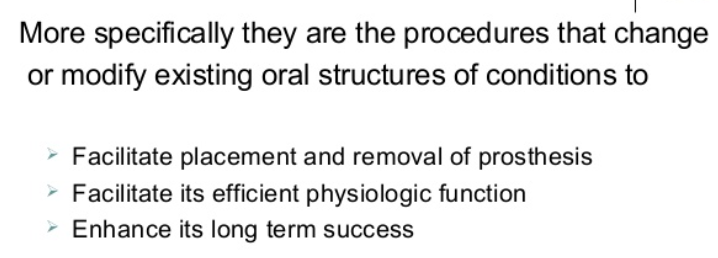 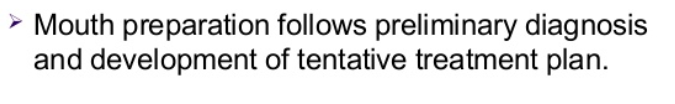 11 آذار، 18
Assis.Prof.Radhwan Himmadi Hasan
2
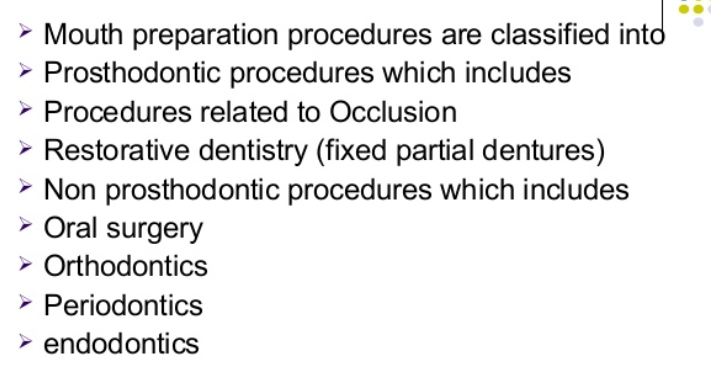 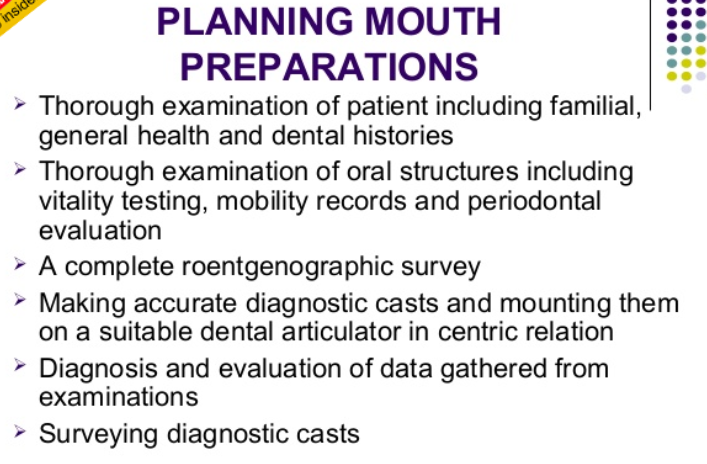 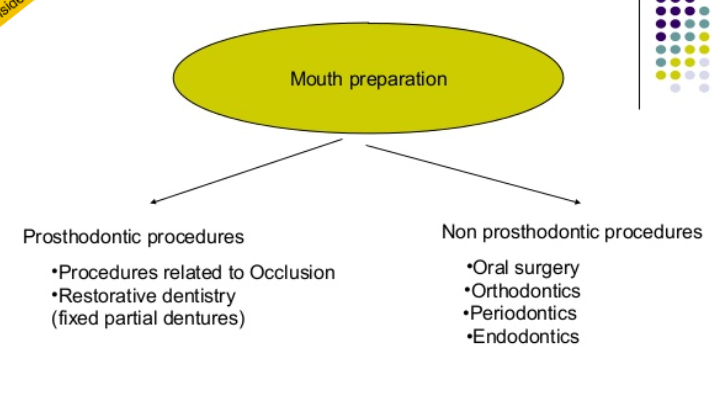 11 آذار، 18
Assis.Prof.Radhwan Himmadi Hasan
3
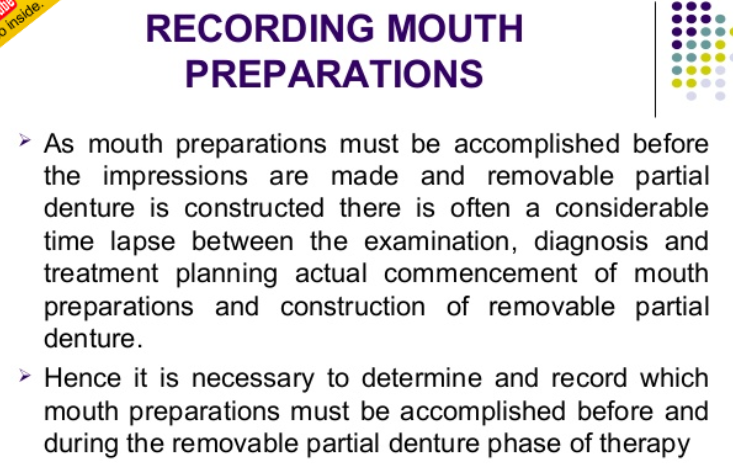 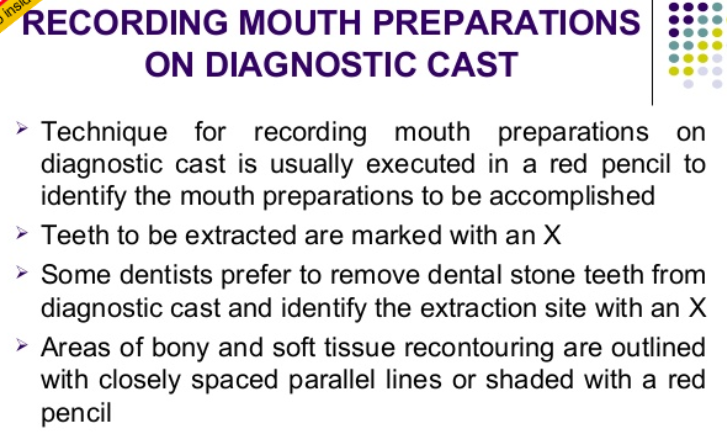 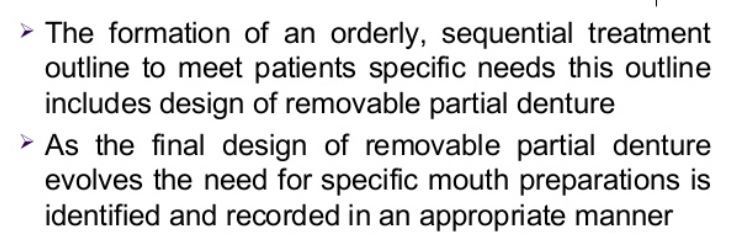 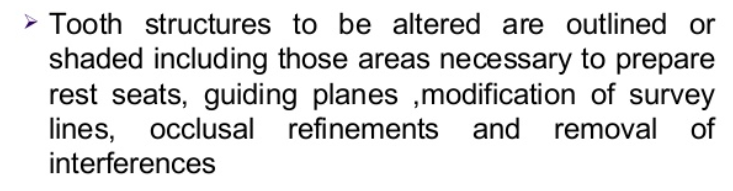 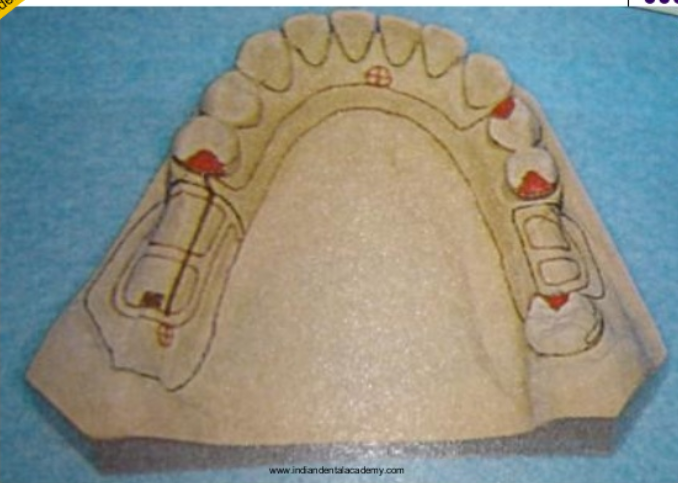 11 آذار، 18
Assis.Prof.Radhwan Himmadi Hasan
4
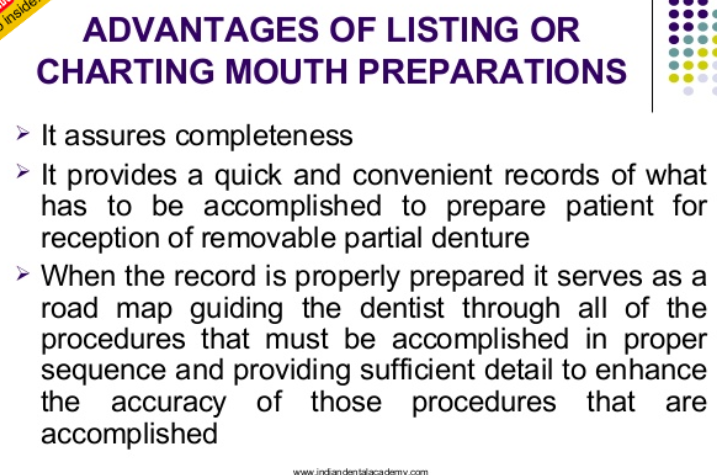 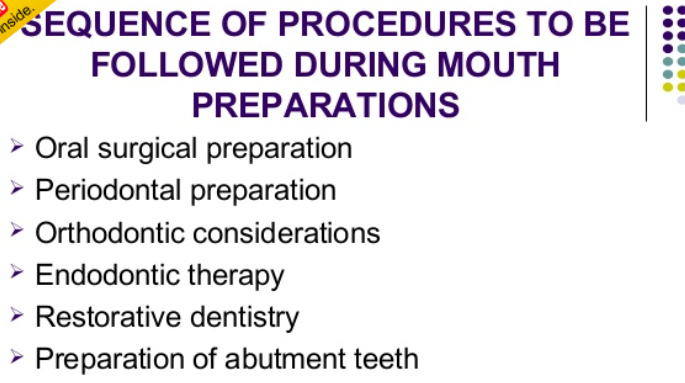 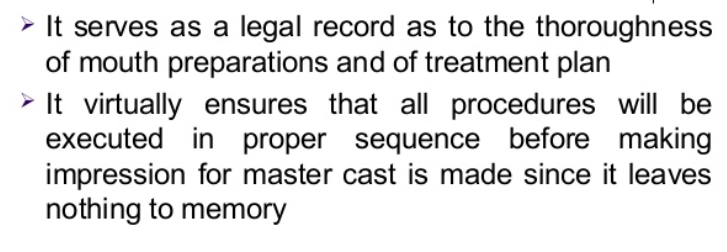 11 آذار، 18
Assis.Prof.Radhwan Himmadi Hasan
5
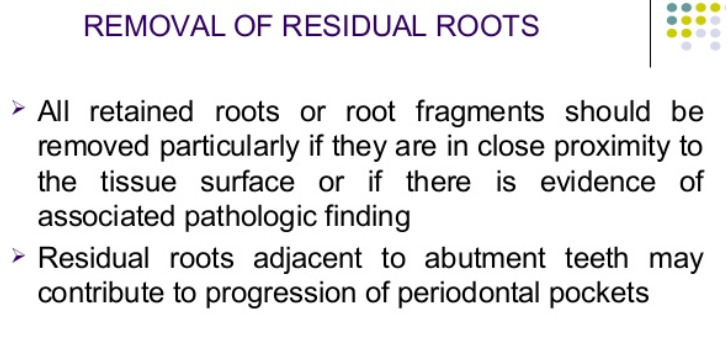 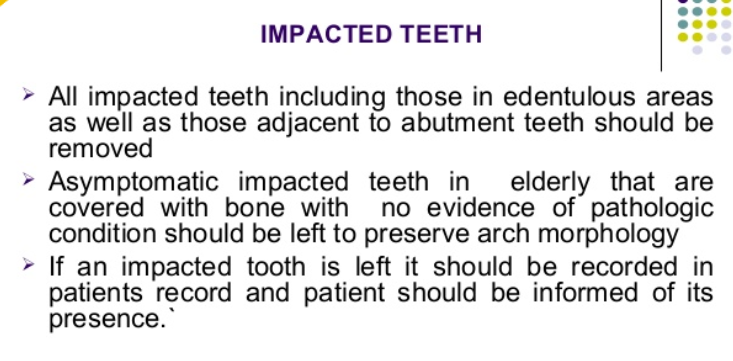 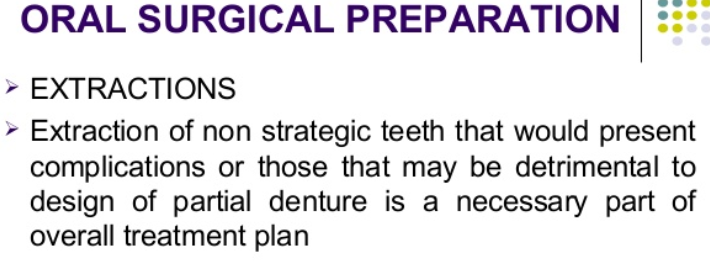 11 آذار، 18
Assis.Prof.Radhwan Himmadi Hasan
6
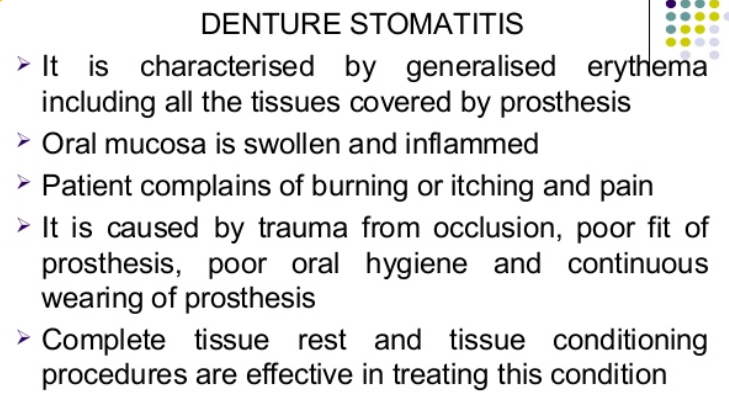 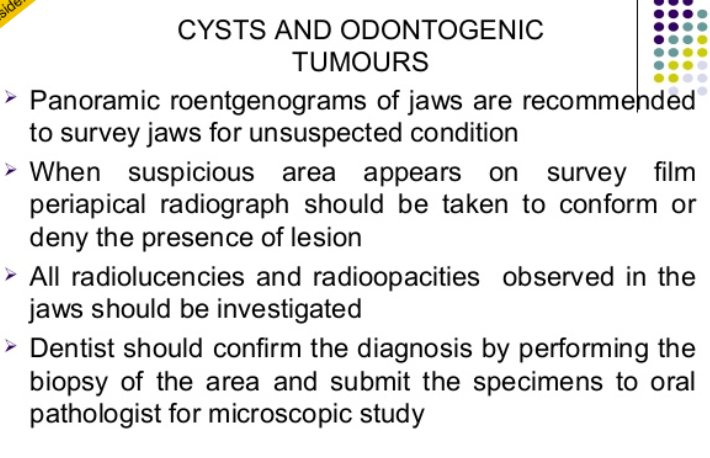 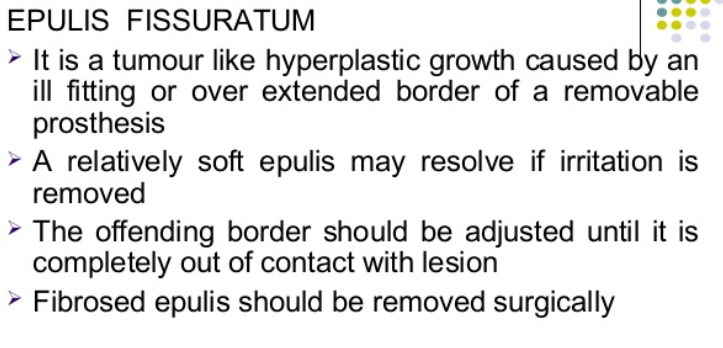 11 آذار، 18
Assis.Prof.Radhwan Himmadi Hasan
7
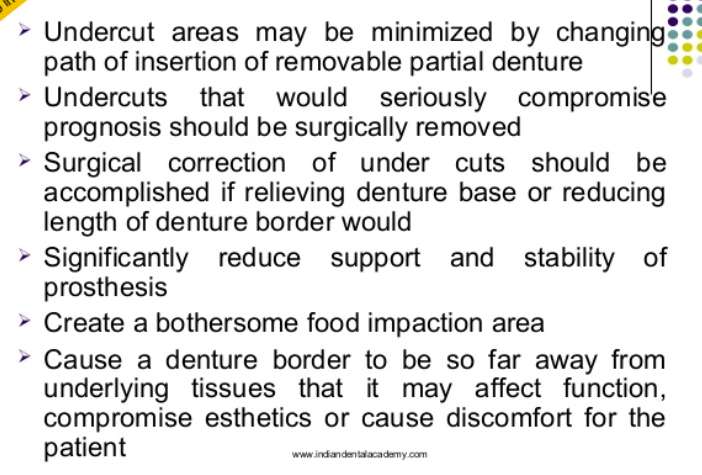 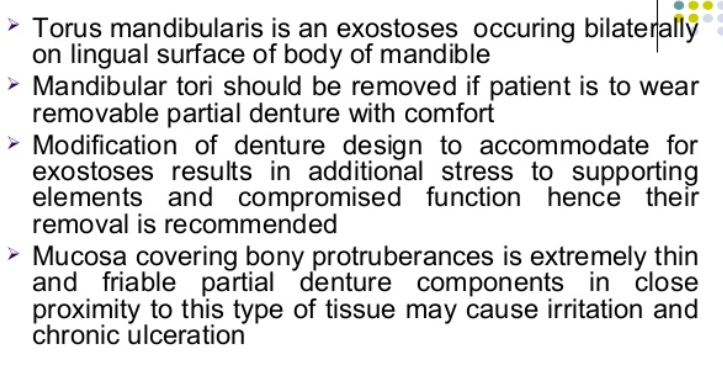 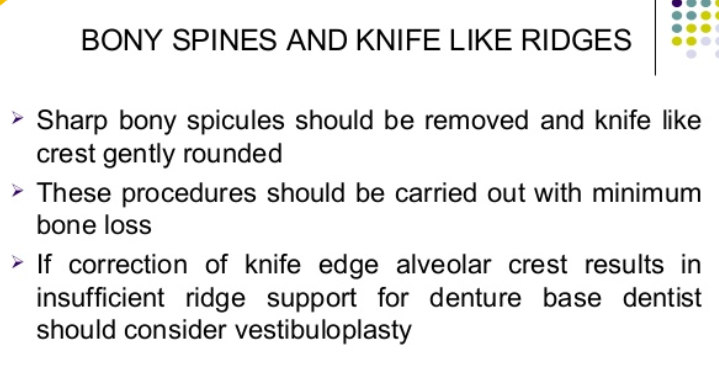 11 آذار، 18
Assis.Prof.Radhwan Himmadi Hasan
8
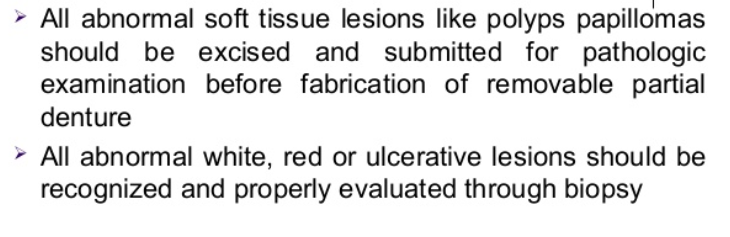 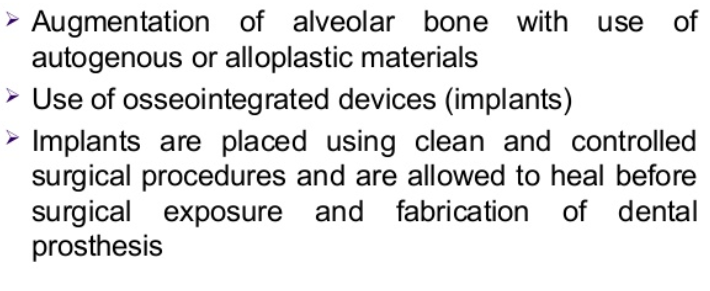 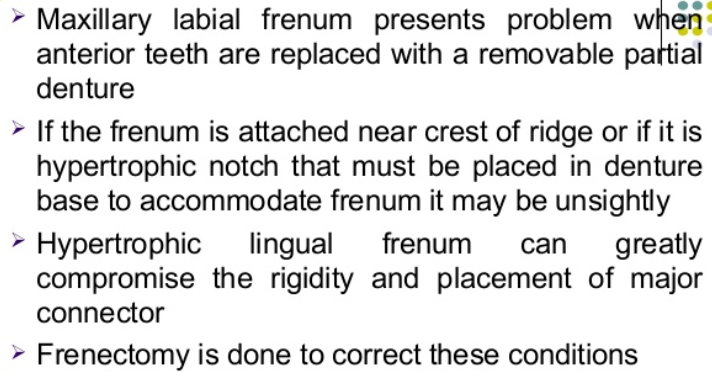 11 آذار، 18
Assis.Prof.Radhwan Himmadi Hasan
9
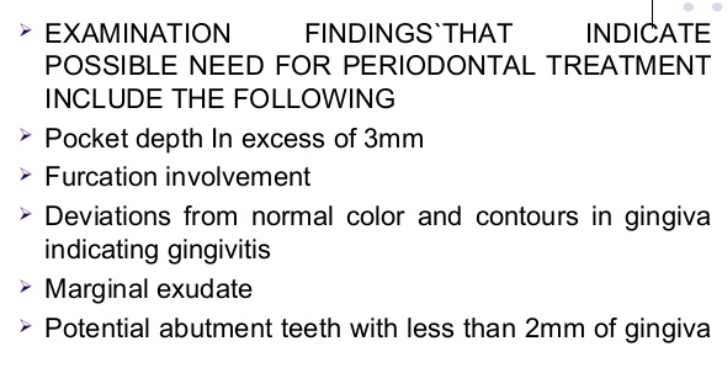 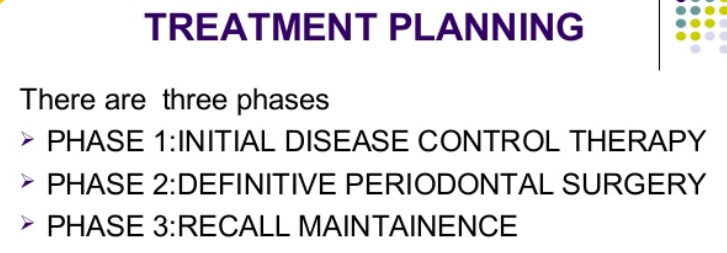 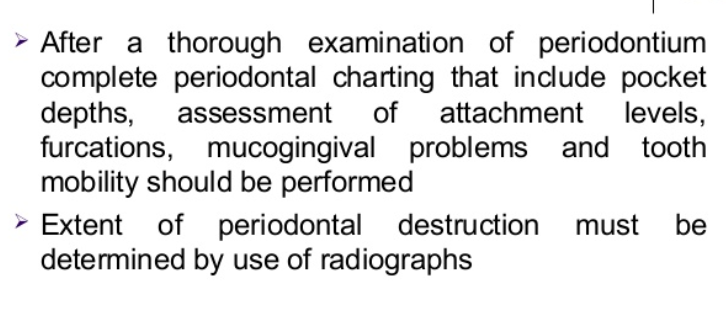 11 آذار، 18
Assis.Prof.Radhwan Himmadi Hasan
10
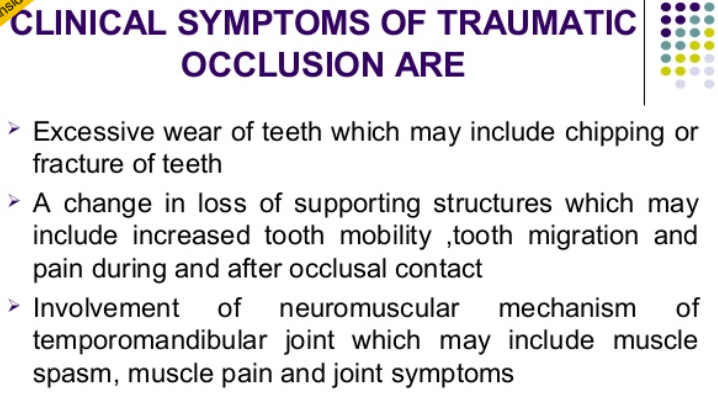 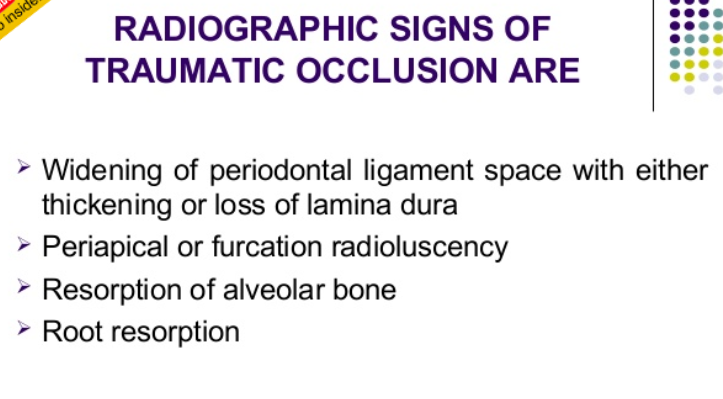 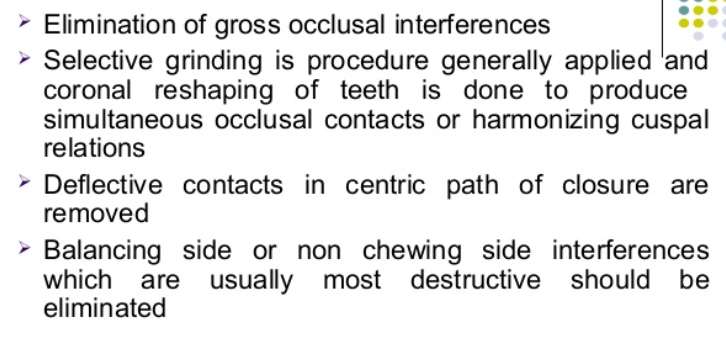 11 آذار، 18
Assis.Prof.Radhwan Himmadi Hasan
11
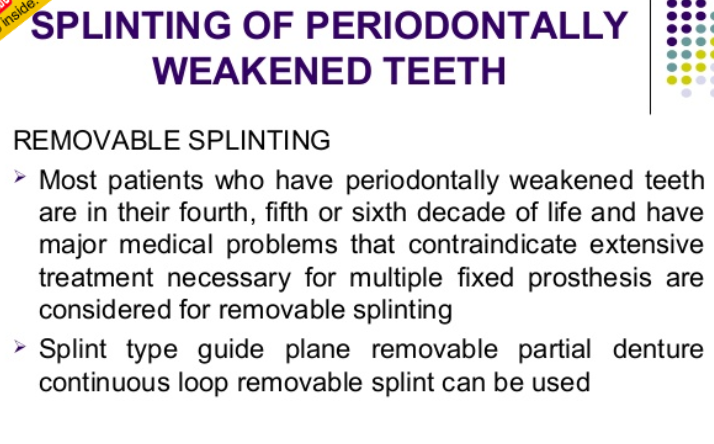 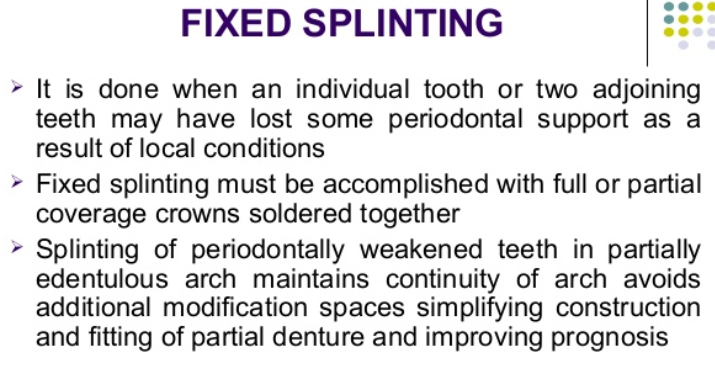 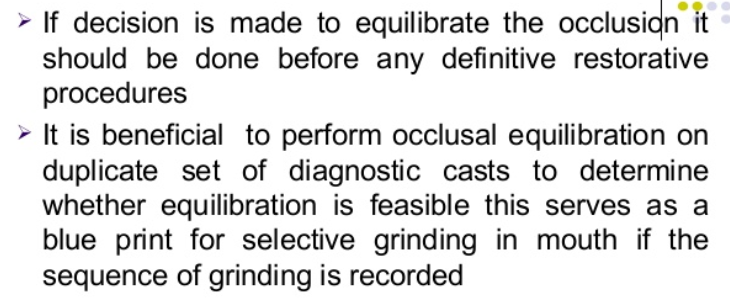 11 آذار، 18
Assis.Prof.Radhwan Himmadi Hasan
12
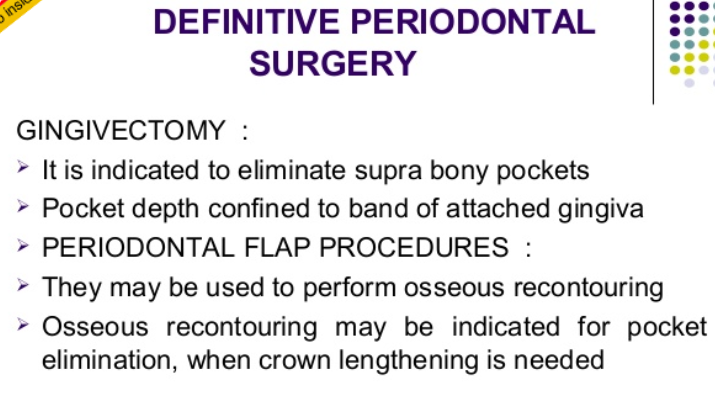 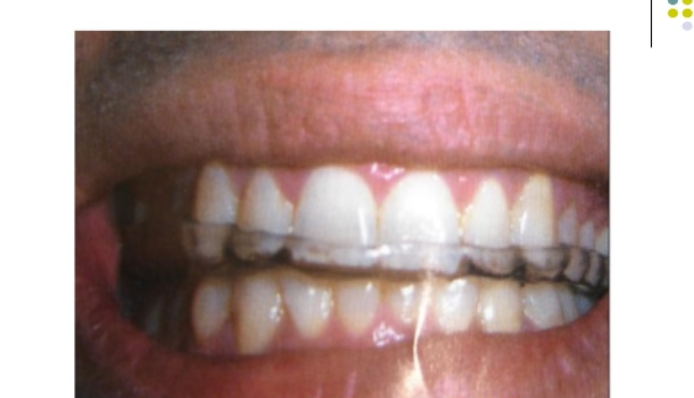 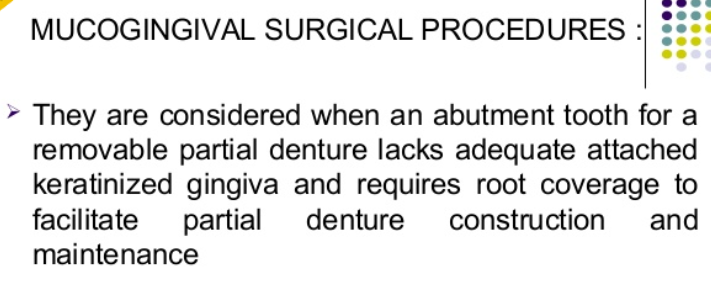 11 آذار، 18
Assis.Prof.Radhwan Himmadi Hasan
13
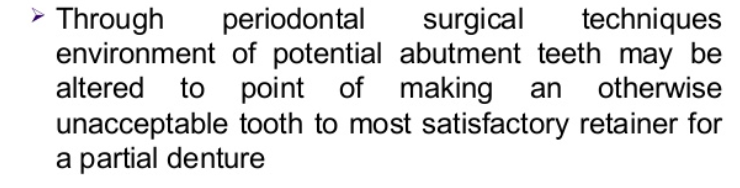 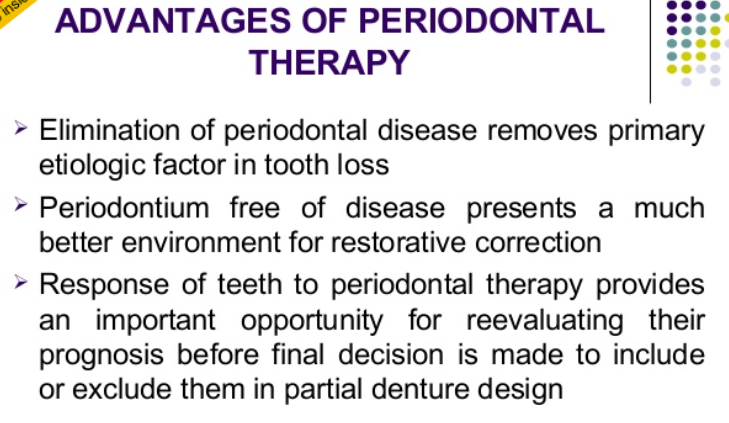 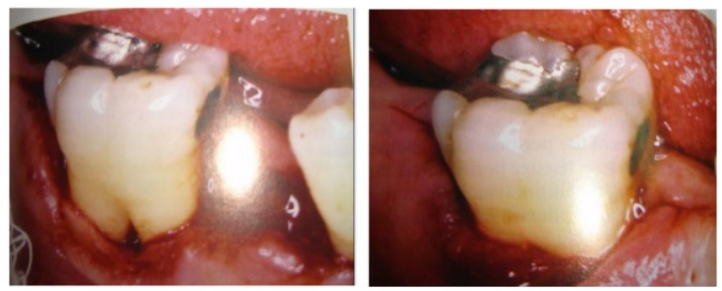 11 آذار، 18
Assis.Prof.Radhwan Himmadi Hasan
14
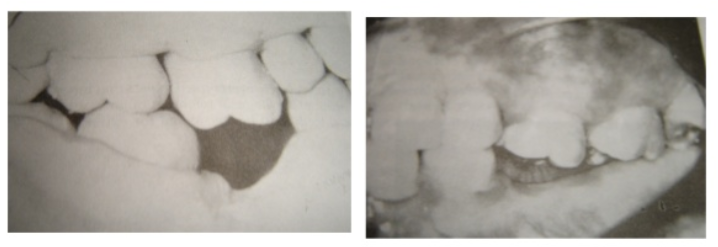 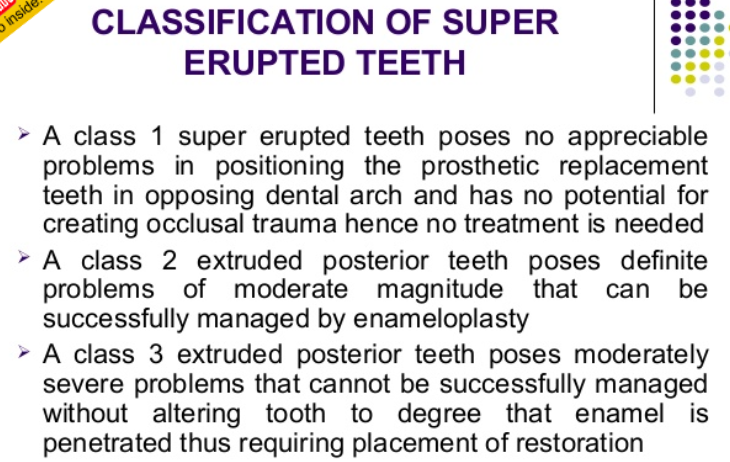 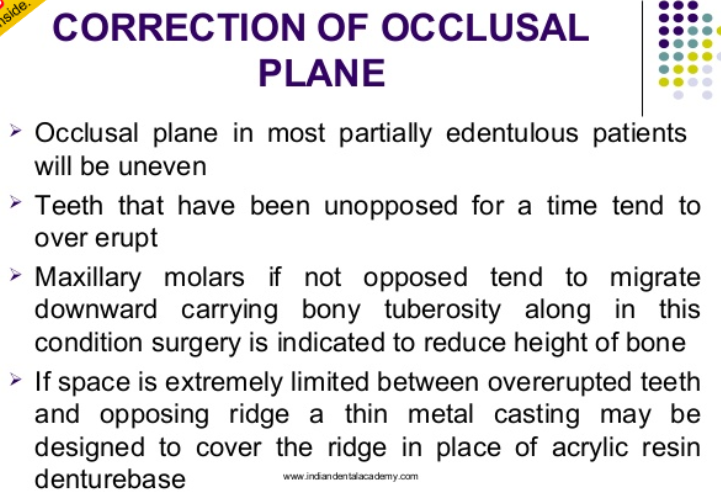 11 آذار، 18
Assis.Prof.Radhwan Himmadi Hasan
15
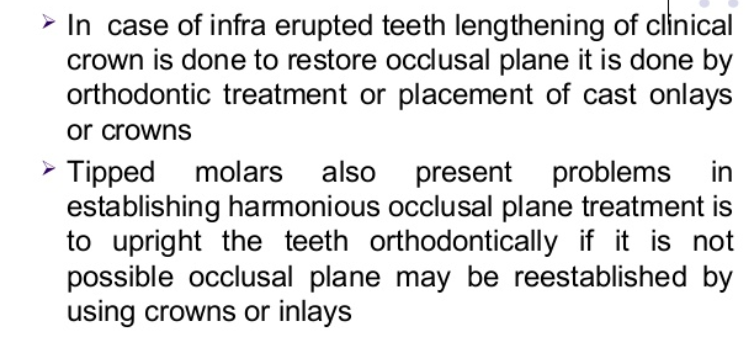 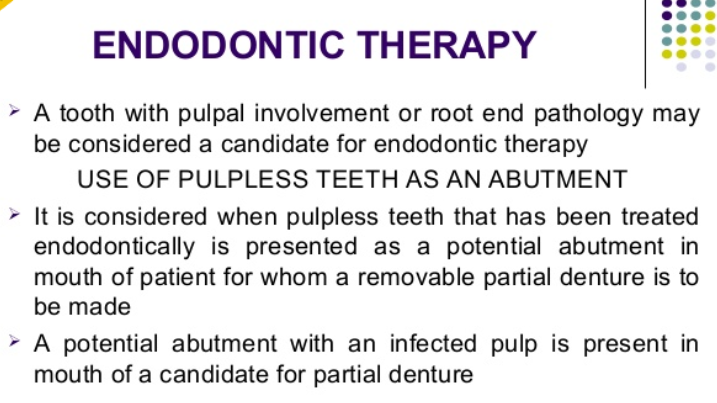 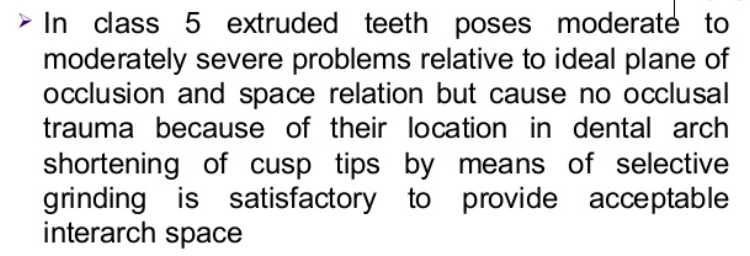 11 آذار، 18
Assis.Prof.Radhwan Himmadi Hasan
16
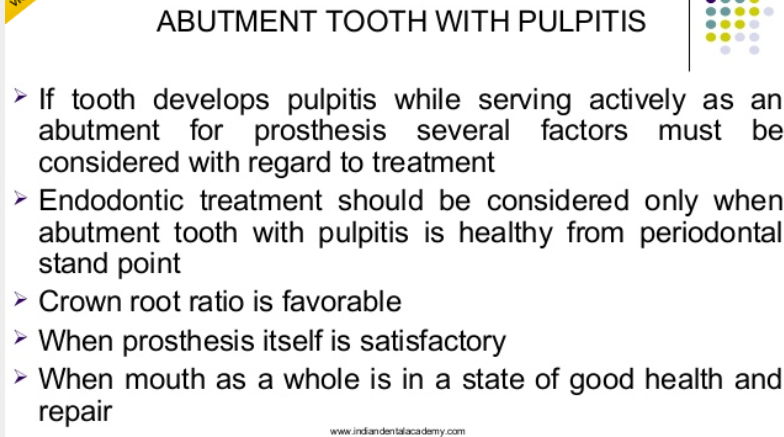 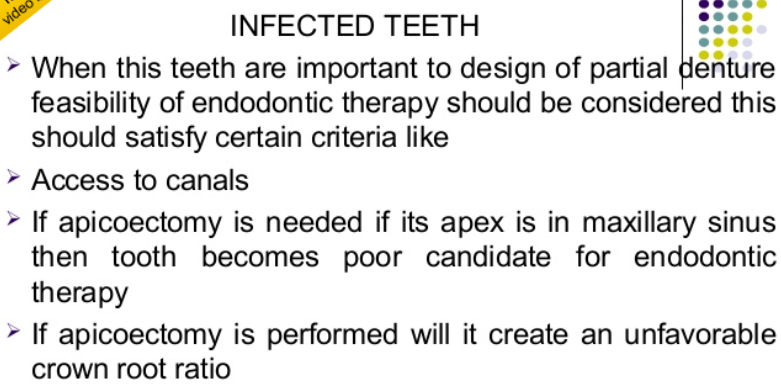 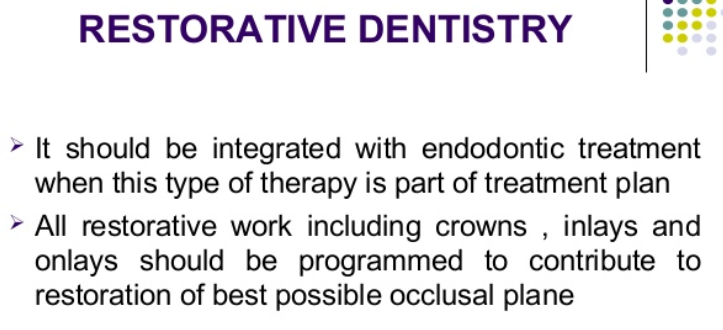 11 آذار، 18
Assis.Prof.Radhwan Himmadi Hasan
17
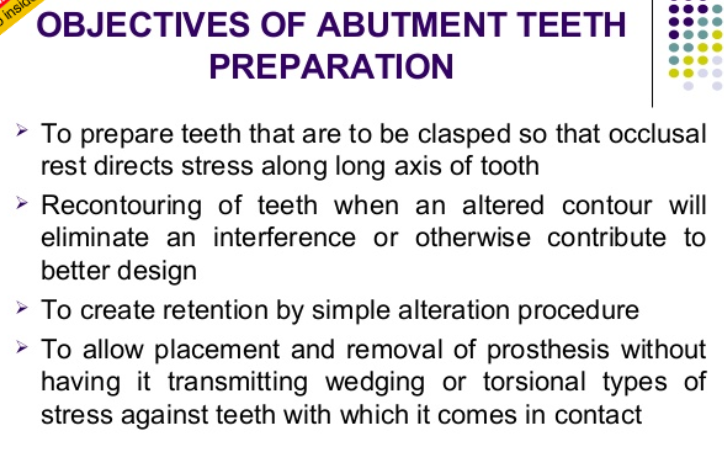 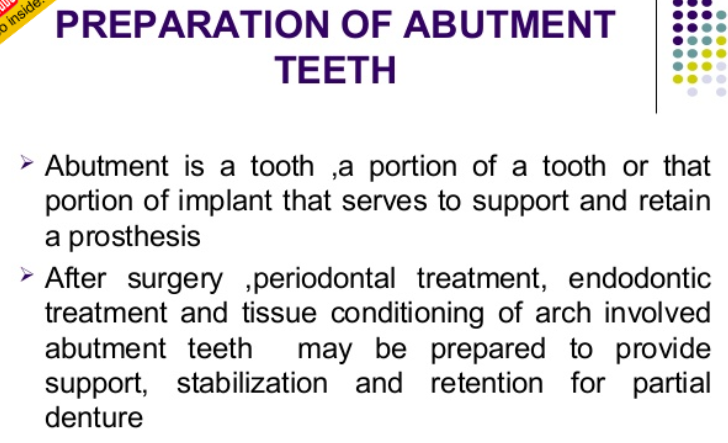 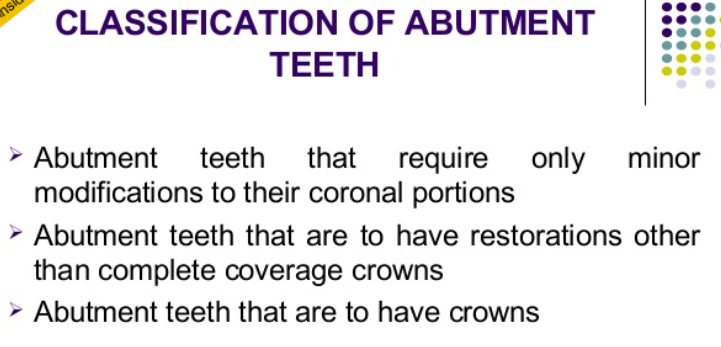 11 آذار، 18
Assis.Prof.Radhwan Himmadi Hasan
18
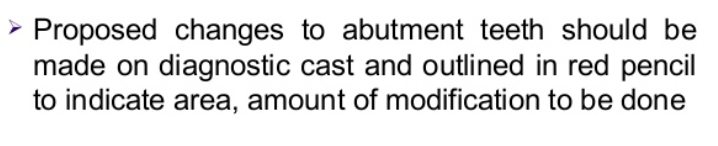 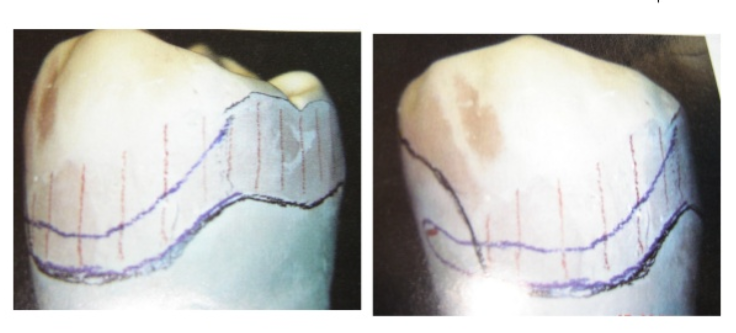 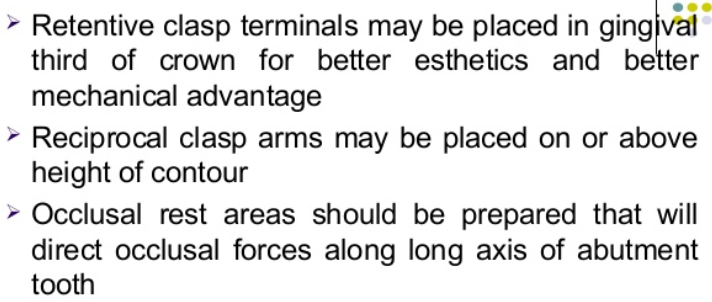 11 آذار، 18
Assis.Prof.Radhwan Himmadi Hasan
19
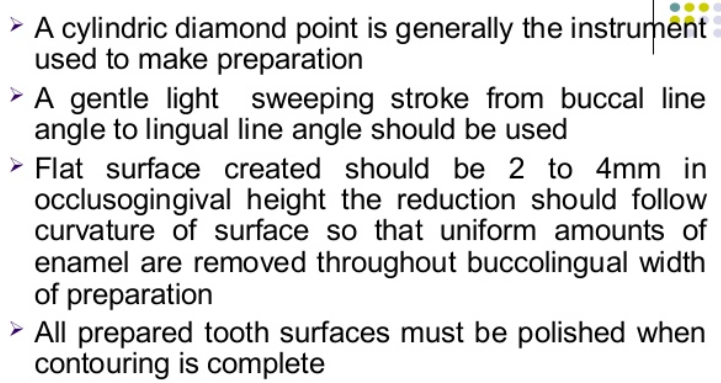 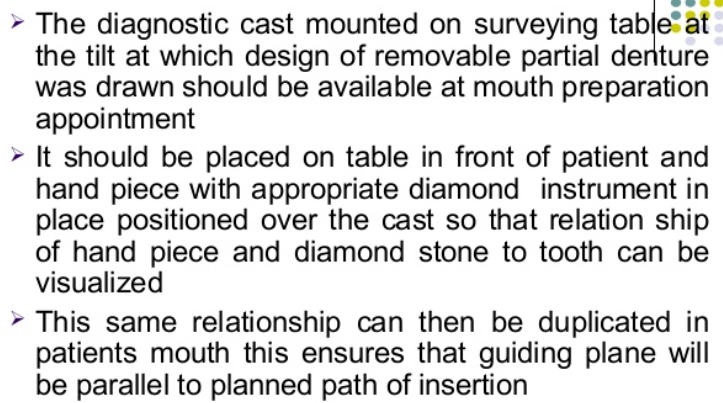 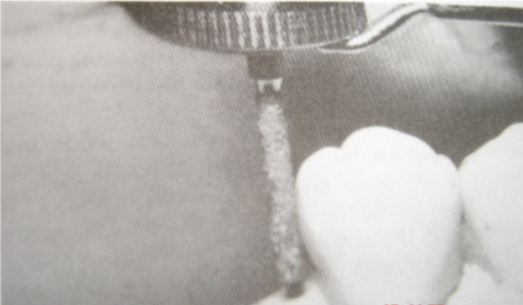 11 آذار، 18
Assis.Prof.Radhwan Himmadi Hasan
20
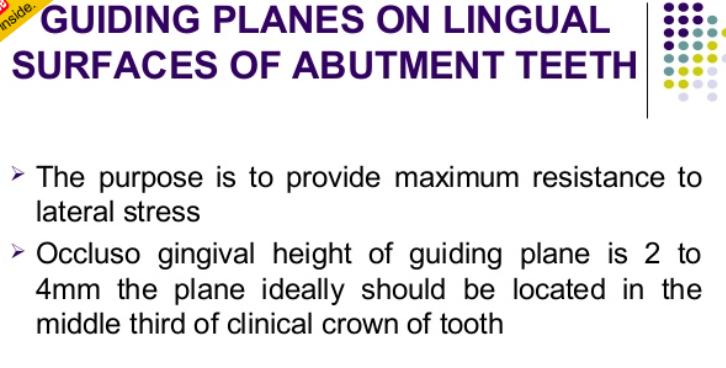 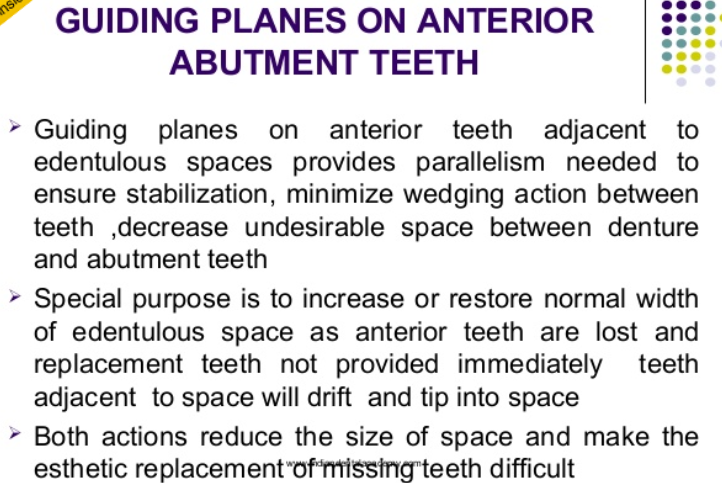 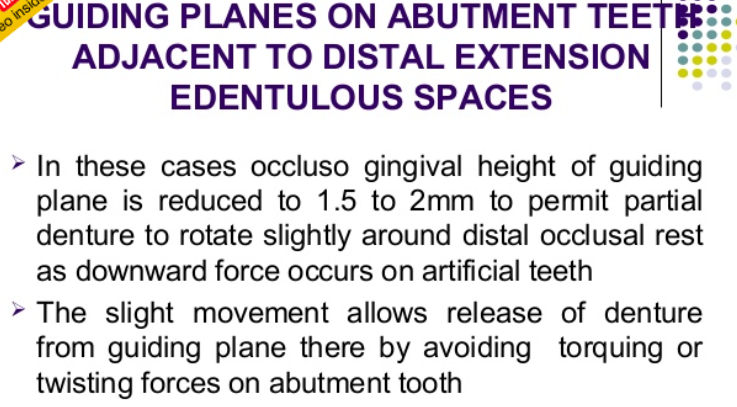 11 آذار، 18
Assis.Prof.Radhwan Himmadi Hasan
21
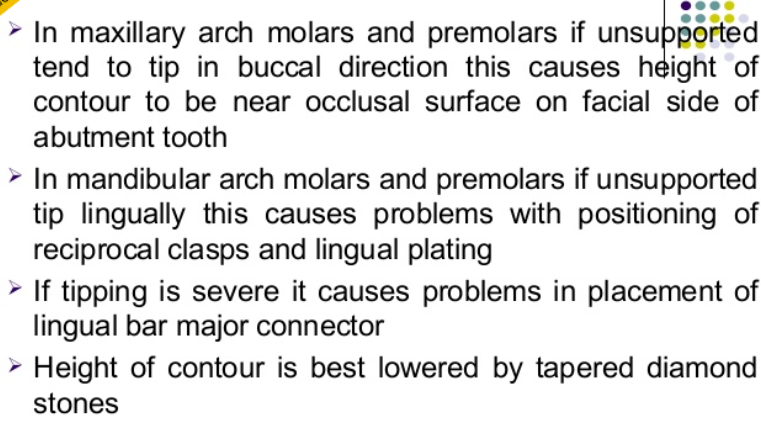 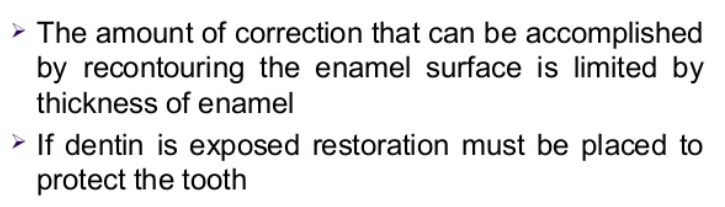 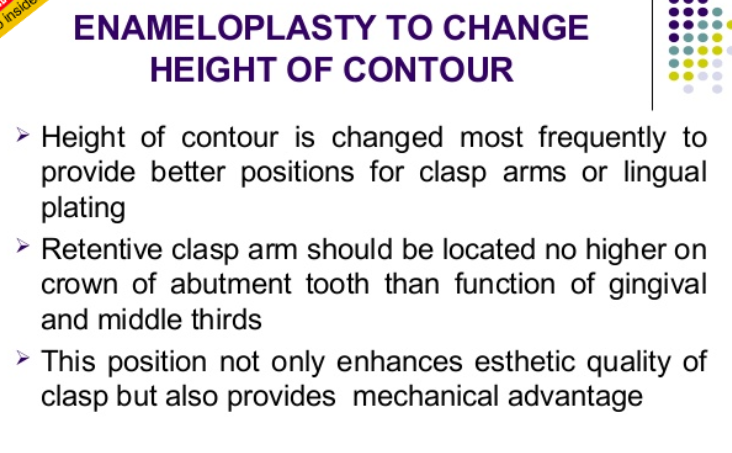 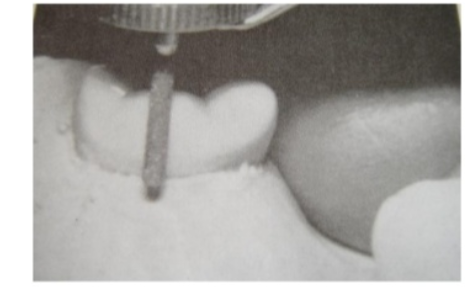 11 آذار، 18
Assis.Prof.Radhwan Himmadi Hasan
22
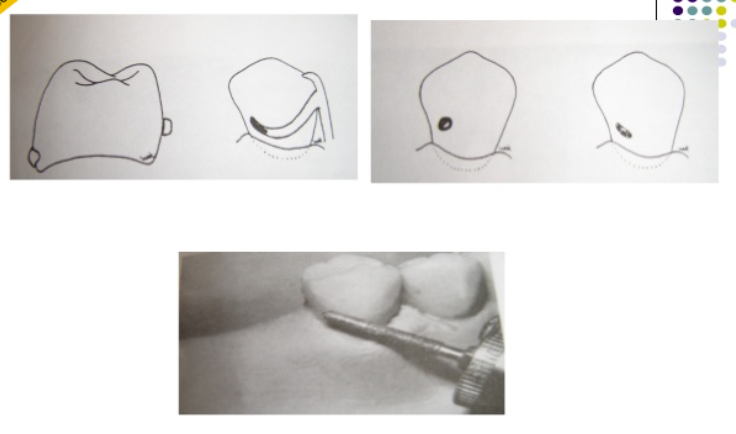 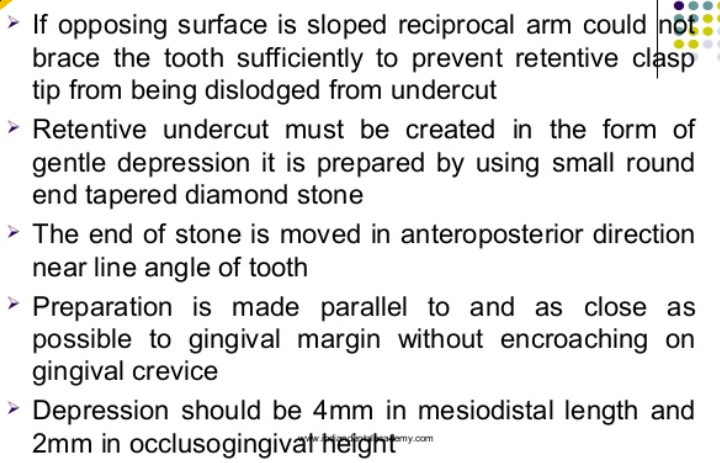 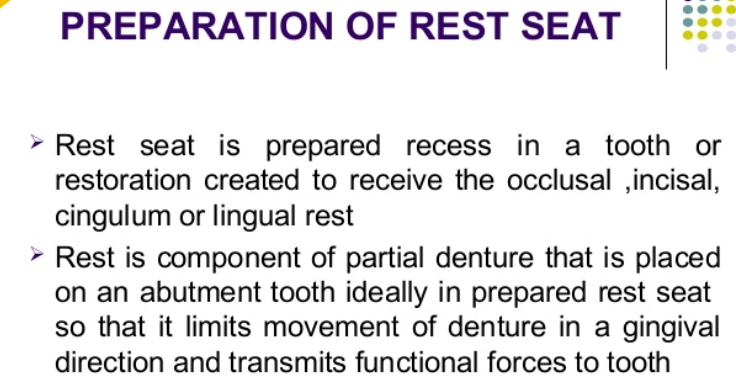 11 آذار، 18
Assis.Prof.Radhwan Himmadi Hasan
23
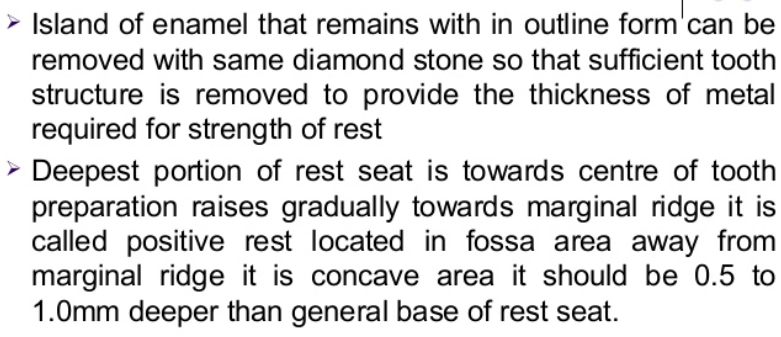 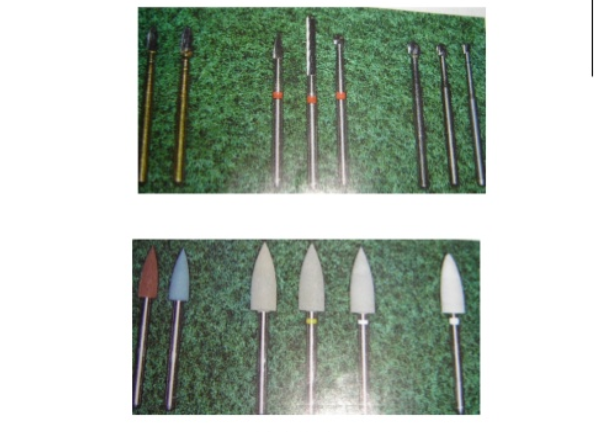 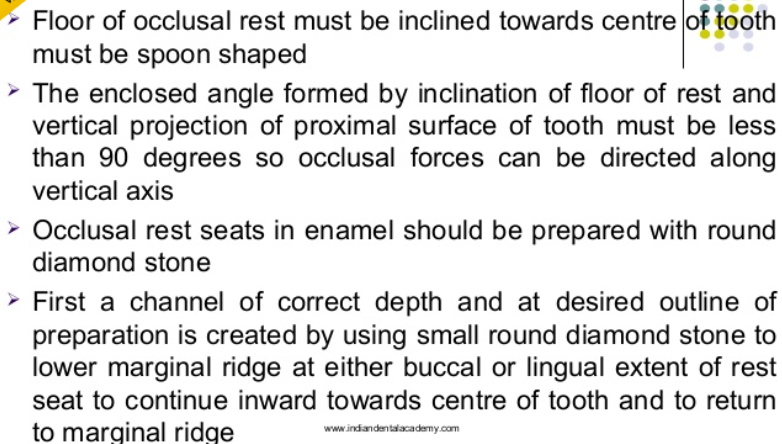 11 آذار، 18
Assis.Prof.Radhwan Himmadi Hasan
24
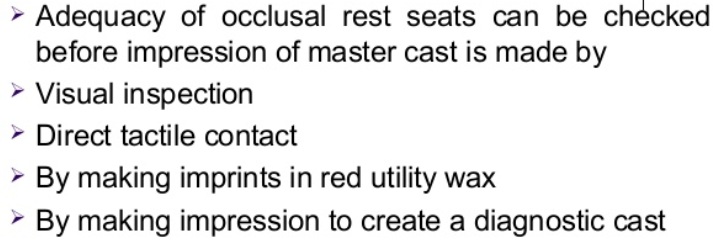 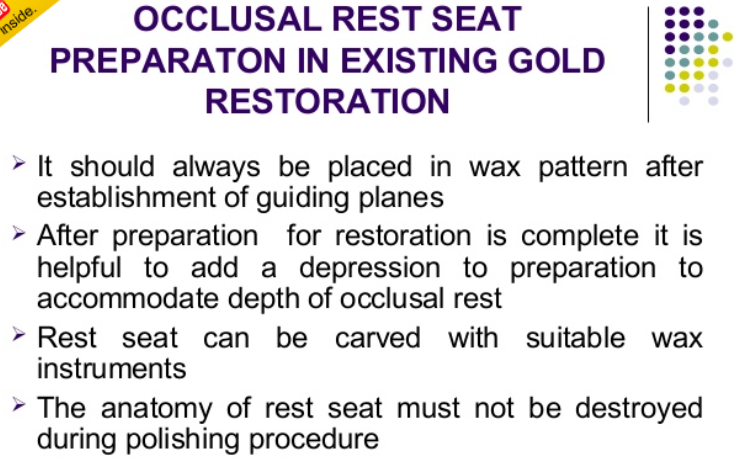 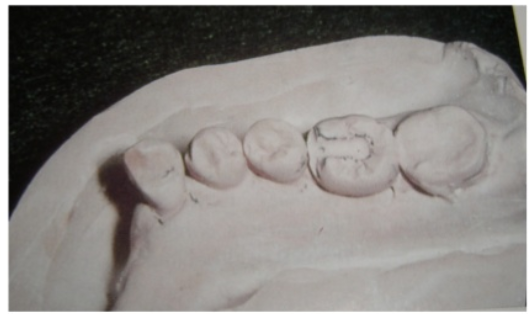 11 آذار، 18
Assis.Prof.Radhwan Himmadi Hasan
25
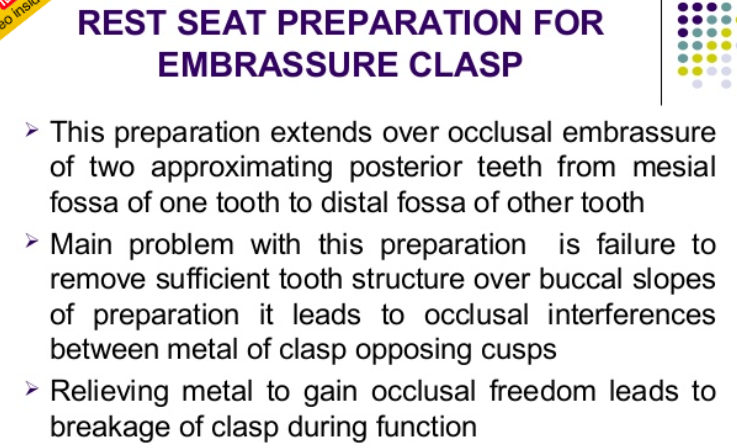 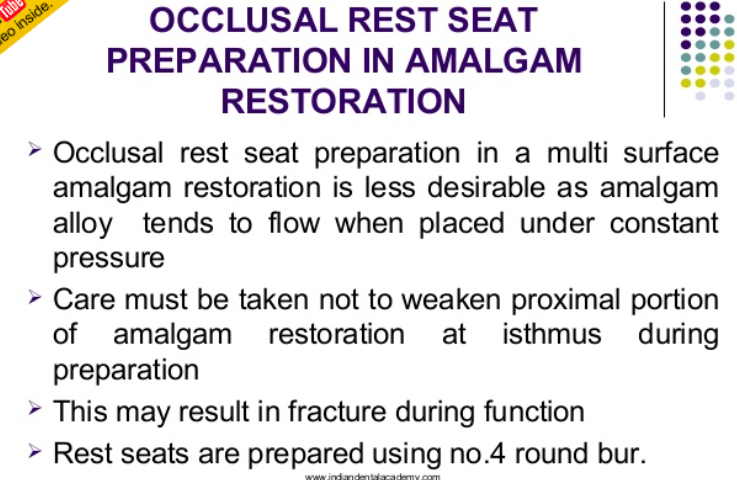 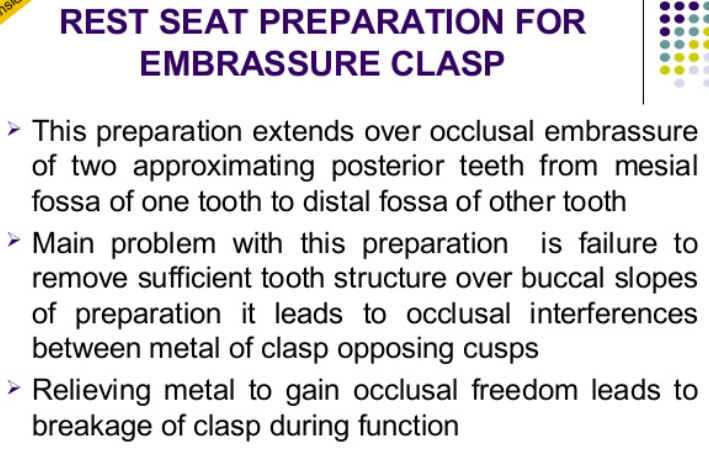 11 آذار، 18
Assis.Prof.Radhwan Himmadi Hasan
26
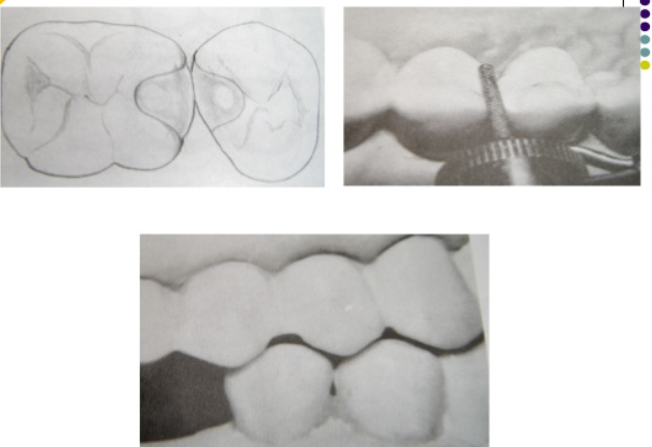 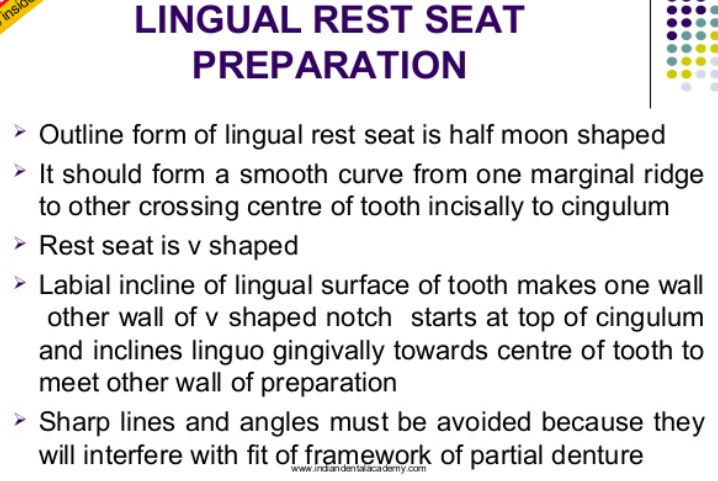 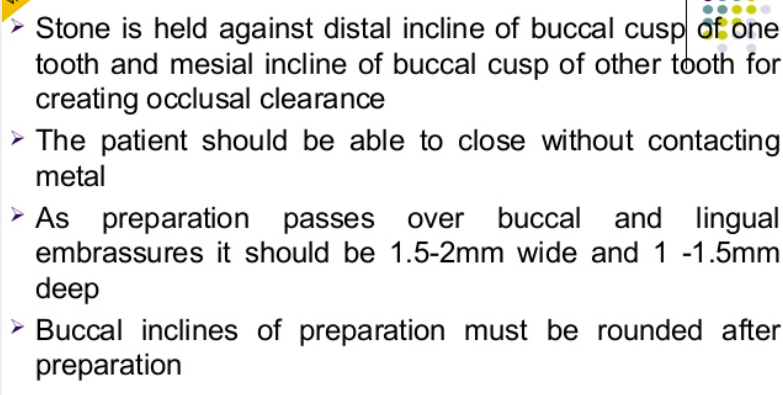 11 آذار، 18
Assis.Prof.Radhwan Himmadi Hasan
27
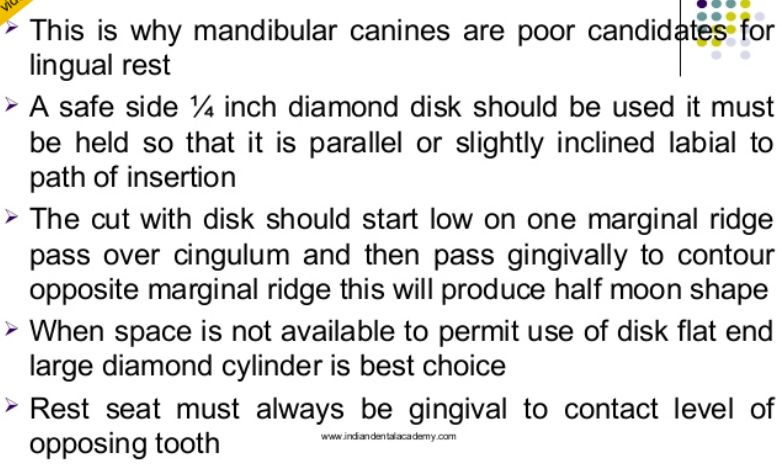 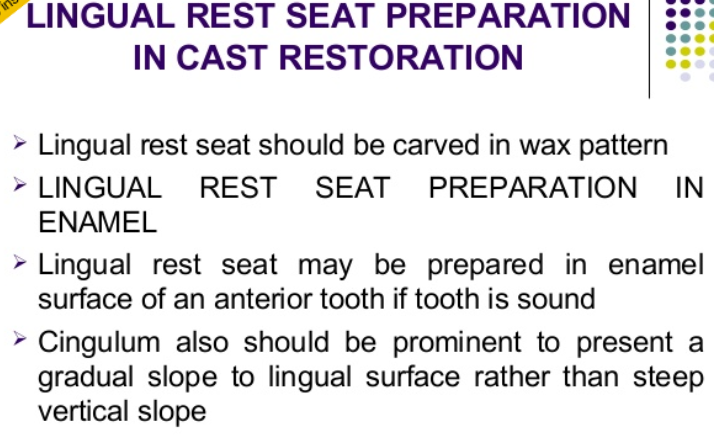 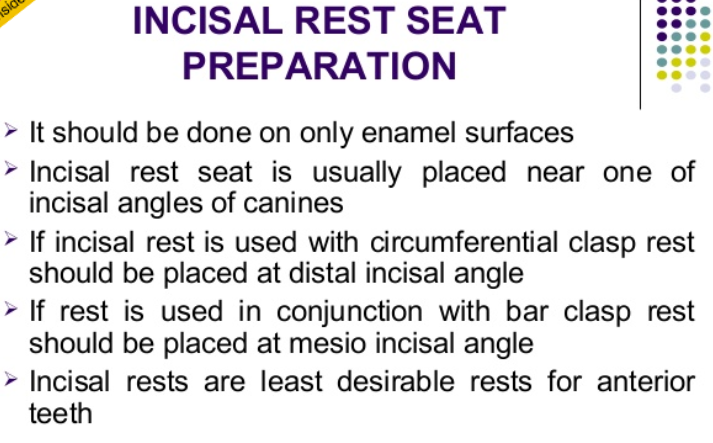 11 آذار، 18
Assis.Prof.Radhwan Himmadi Hasan
28
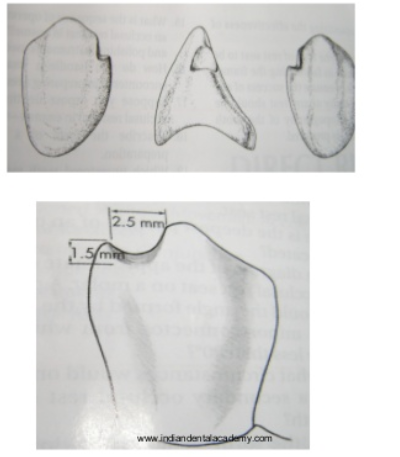 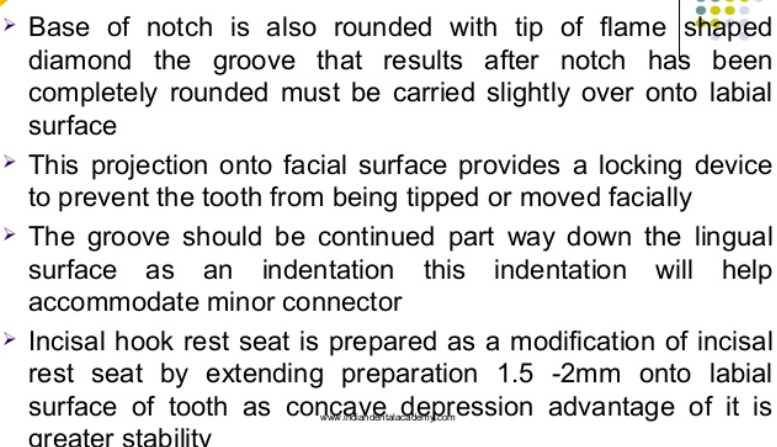 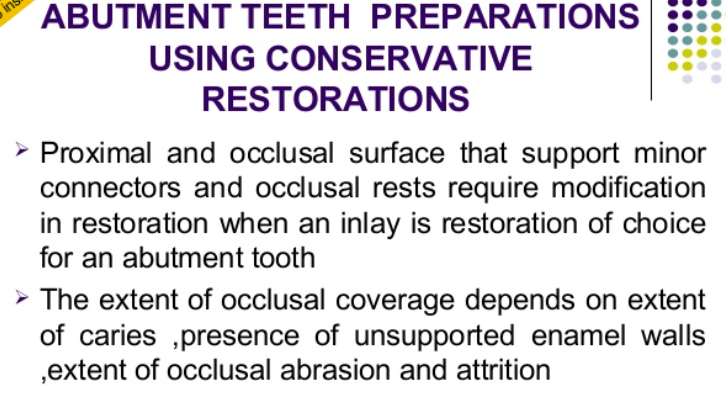 11 آذار، 18
Assis.Prof.Radhwan Himmadi Hasan
29
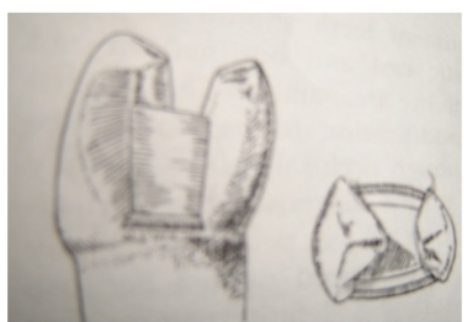 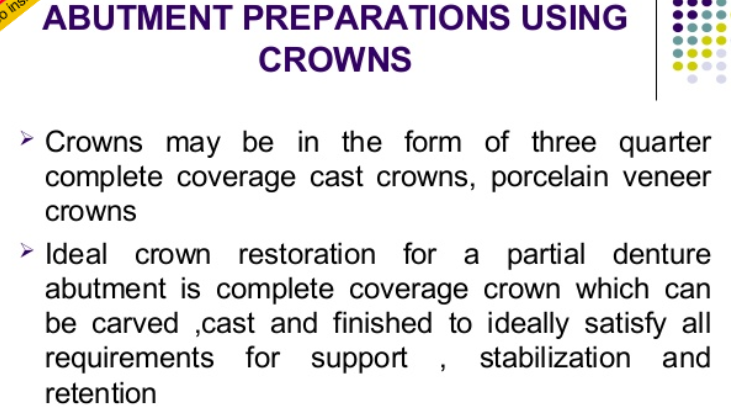 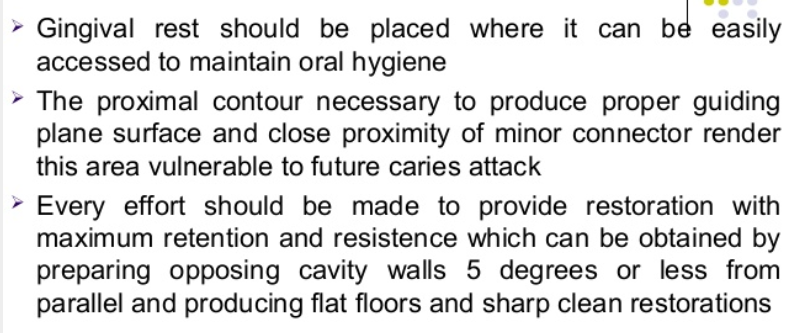 11 آذار، 18
Assis.Prof.Radhwan Himmadi Hasan
30
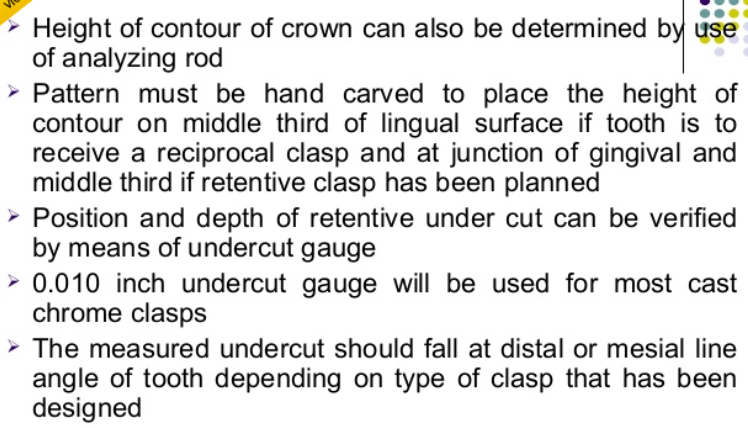 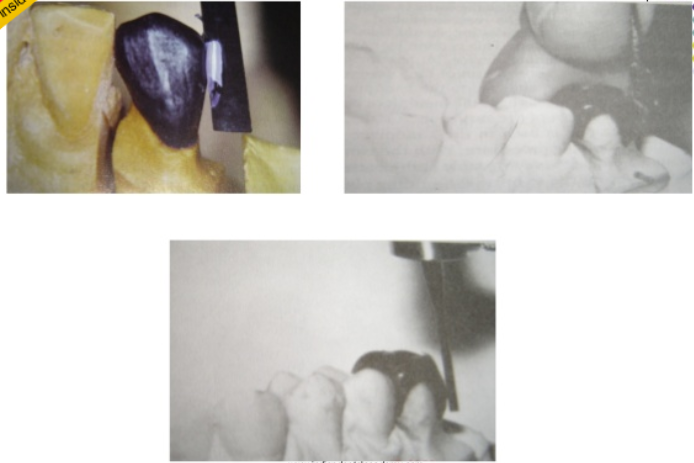 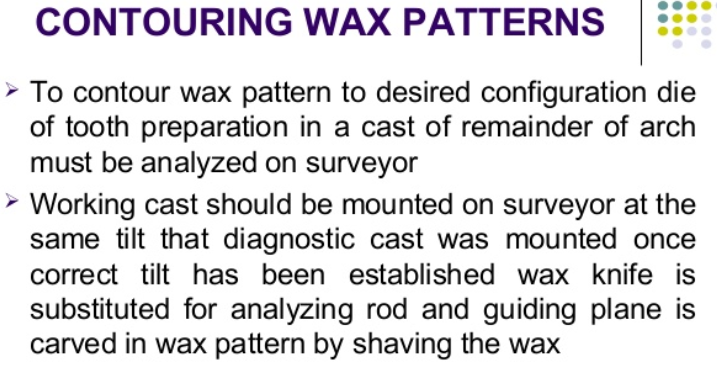 11 آذار، 18
Assis.Prof.Radhwan Himmadi Hasan
31
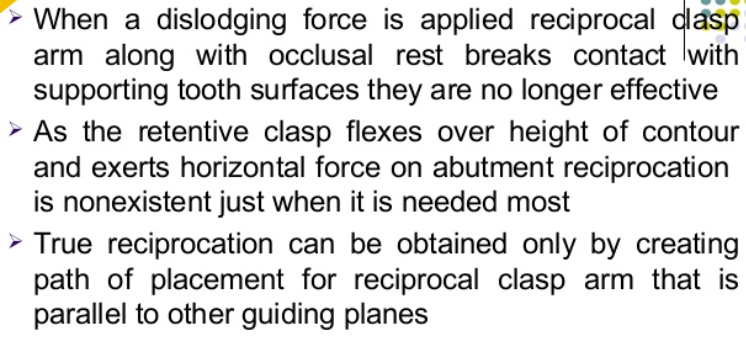 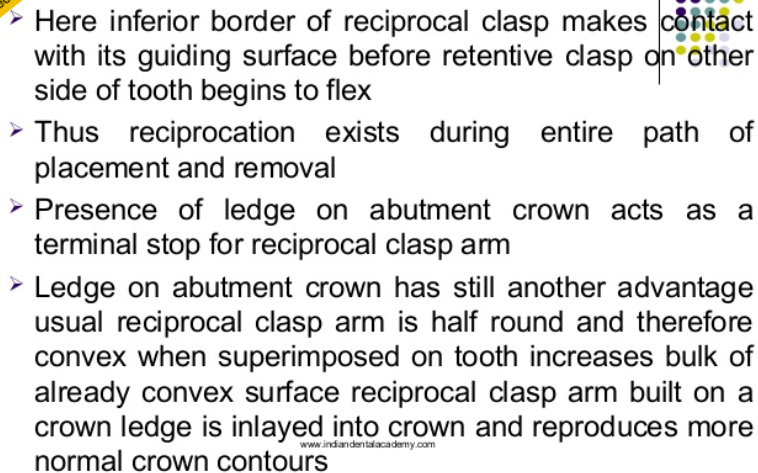 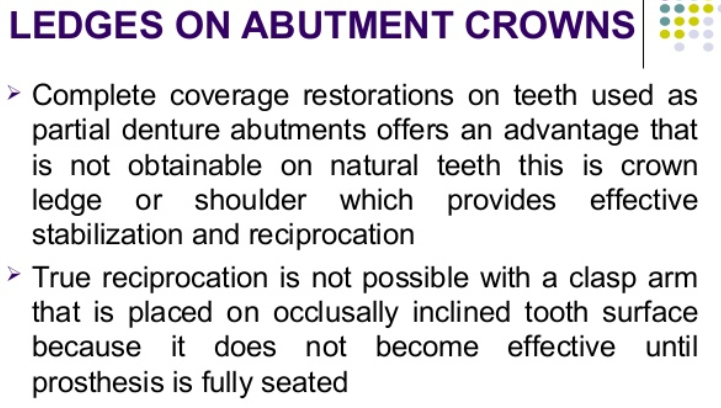 11 آذار، 18
Assis.Prof.Radhwan Himmadi Hasan
32
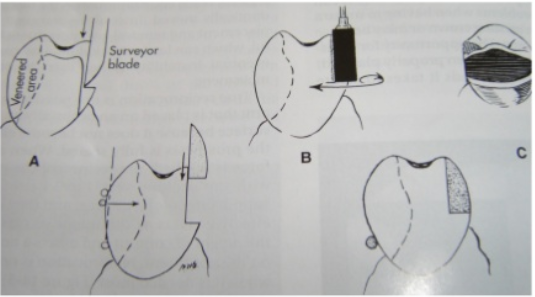 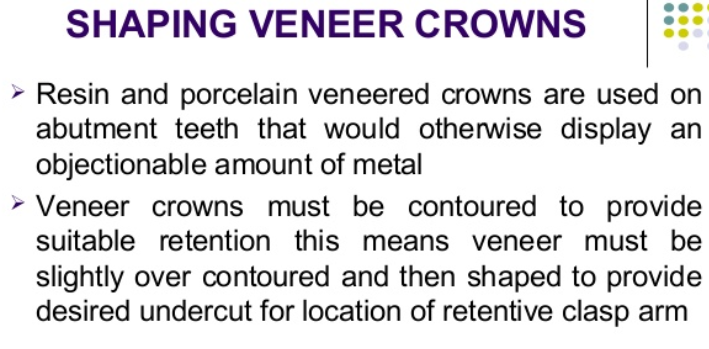 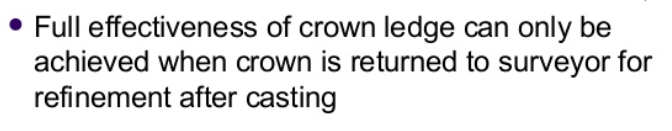 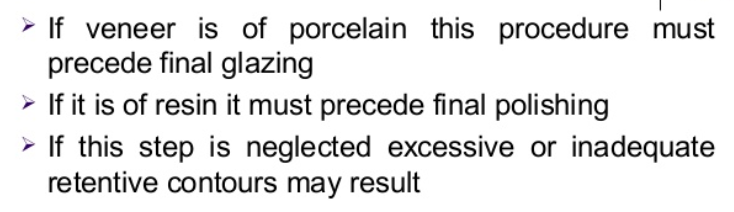 11 آذار، 18
Assis.Prof.Radhwan Himmadi Hasan
33